ТЕМА 7-8 УКРАЇНА В ПРОЦЕСАХ ЄВРОПЕЙСЬКОЇ ІНТЕГРАЦІЇ
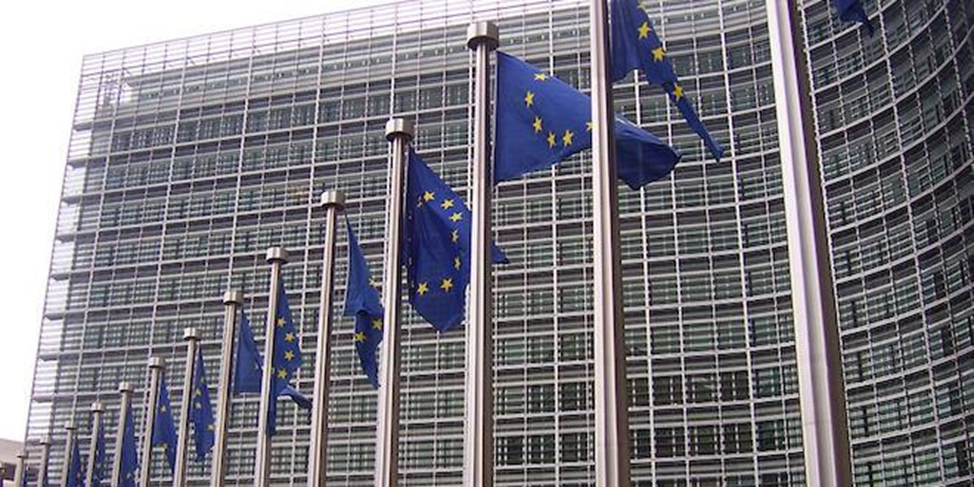 УКРАЇНА В ПРОЦЕСАХ ЄВРОПЕЙСЬКОЇ ІНТЕГРАЦІЇ
Інтеграційний вибір будь-якої країни має щонайменше три аспекти:
 правовий, 
економічний, 
політичний. 

Правовий аспект – це збереження суверенітету і державності, економічний – розвиток країни і добробут народу, політичний – це забезпечення цивілізаційного майбутнього Українського народу. 

Згідно з результатами з’ясування експертної думки, можна визначити, що існують певні перешкоди на шляху поглиблення інтеграційних процесів між Україною та Європейським Союзом:
По-перше, це низький рівень поінформованості громадян про ЄС, населення України має рівень поінформованості загалом незадовільний, водночас 36% опитаних констатують загалом задовільний рівень володіння українцями інформацією щодо ЄС. Достатній рівень поінформованості українців підтвердили тільки 3% опитаних, а 11% уважають, що українці зовсім не володіють інформацію про ЄС.
По-друге, сумніви стосовного того, що євроінтеграція матиме вигоду для всього населення України. На думку 26% експертів, інтеграція України до ЄС є найбільш вигідною для країн – членів ЄС, які хочуть підвищити свій геополітичний вплив і використовувати ресурси України у своїх інтересах.

 По-третє, проблемою виступають вимоги Європейського Союзу й узагалі можливе розірвання стосунків із Росією та країнами СНД.
ПРОДОВЖЕННЯ
По-четверте, у населення є занепокоєність щодо конкурентоспроможності українських товарів на європейському ринку та еміграції робочої сили. Так, 24% експертів уважають, що внаслідок поглиблення співпраці з ЄС Україні загрожуватимуть висока конкуренція на європейському ринку продовольчих і промислових товарів, що залишить українську продукцію без шансів, та відтік значної маси кваліфікованих кадрів за кордон. 

По-п’яте, сьогодні наріжний камінь розвитку відносин Україна – ЄС – це правосуддя, корупція та організована злочинність, і ці вимоги буде важко задовольнити Україні.
ПЕРЕШКОДИ НА ШЛЯХУ ПОГЛИБЛЕННЯ ЄВРОІНТЕГРАЦІЙНИХ ПРОЦЕСІВ
Підтримка Євросоюзу стосується надзвичайно широкого кола сфер:
макрофінансової стабільності, 
державного управління, 
розвитку громадянського суспільства, 
економіки, енергетики, 
захисту довкілля, 
регіонального розвитку, 
освіти тощо. 

Загальний пакет допомоги на 2014–2020 рр. становить близько 11 млрд. євро.
Одночасно з ЄС допомогу Україні надають інші міжнародні організації та країни. 
Світовий банк відіграє важливу роль у стимулюванні реформ та наданні консультаційної підтримки. 
МВФ часто виступає як каталізатор нагальних реформ, які сприяють макроекономічній та фінансовій стабільності. 
Найбільшими країнами-донорами є США, які надали технічну допомогу в розмірі 450 млн. дол. у 2017 р., Канада, Німеччина, Японія, Швейцарія та Швеція.
Необхідно виділити внутрішні чинники, що гальмують рух України до ЄС:
по-перше, це повільність у проведенні економічних реформ, відсутність помітних результатів внутрішніх соціально-економічних трансформацій; 
по-друге, тривогу викликає рівень корупції та економічної злочинності; 
по-третє, відсутність консенсусу стосовно європейського вибору серед населення; 
по-четверте, явний дефіцит досвідчених фахівців з євроінтеграції, насамперед серед політичної еліти і державних службовців України;
по-п’яте, величезний розрив у рівнях економічного розвитку України і європейських країн; 
по-шосте, значна відмінність рівня життя населення; 
по-сьоме, невідповідність правових систем.
ВИДИ ТА ПРОГРАМИ ДОПОМОГИ ЭС - УКРАЇНА
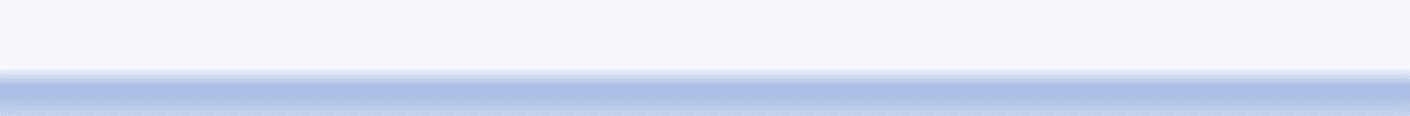 Оскільки євроінтеграція має як переваги, так і ризики, Україні слід акцентувати увагу на використанні саме позитивних моментів євроінтеграції.
АНАЛІЗ СИЛЬНИХ І СЛАБИХ СТОРІН ІНТЕГРАЦІЇ УКРАЇНИ ДО ЄС, ОЧІКУВАНІ МОЖЛИВОСТІ Й ЗАГРОЗИ
АНАЛІЗ СИЛЬНИХ І СЛАБИХ СТОРІН ІНТЕГРАЦІЇ УКРАЇНИ ДО ЄС, ОЧІКУВАНІ МОЖЛИВОСТІ Й ЗАГРОЗИ
АНАЛІЗ СИЛЬНИХ І СЛАБИХ СТОРІН ІНТЕГРАЦІЇ УКРАЇНИ ДО ЄС, ОЧІКУВАНІ МОЖЛИВОСТІ Й ЗАГРОЗИ
Переваги України від інтеграції до ЄС зводяться до такого:
політичні вигоди – будучи членом ЄС, Україна буде залучена до Спільної європейської політики безпеки та оборони (СЄПБО), яка гарантуватиме Україні державний суверенітет та територіальну недоторканість; 
Європа готова скасувати майже всі мита (98%) для українських товарів, зокрема: від ввізних мит звільняється 83% всієї сільськогосподарської продукції, яка постачається до країн-членів ЄС, а також майже всі промислові товари (94,7%). 
Натомість Україна не буде зменшувати мита для імпорту з ЄС, але змушена гарантувати, що впродовж відповідного періоду вона за жодних обставин не змінить свої тарифи щодо європейських товарів. Негайні преференції отримає 83,4% українського експорту у сфері переробної промисловості з виробництва харчових продуктів.
Українські експортери отримають конкурентну перевагу, бо зможуть запропонувати свою продукцію європейцям дешевше, ніж зараз; 
Європейський Союз зобов’язався відкрити більшість своїх ринків відразу. 23 квітня поточного 2020 року ЄС в односторонньому порядку прийняв рішення про відкриття свого ринку для українських товарів у рамках автономного преференційного торговельного режиму між Україною та ЄС. Передбачається тимчасове одностороннє обнулення ввізних мит для українських товарів у рамках Екстрених заходів підтримки кризової економіки країни до 1 листопада поточного року. Відповідні заходи мають на меті стимулювати вітчизняних промисловців до поставки своїх товарів на європейський ринок. Однак дорога до Європи відкриється тільки тим виробникам, які виготовляють продукцію європейської якості, вже модернізували виробництво, збудували необхідні лабораторії та отримали європейський сертифікат якості.
До прикладу, право на постачання курятини до ЄС вже отримали кілька вітчизняних підприємств, серед них: «Миронівська птахофабрика» (торговельний бренд «Наша Ряба»), «Миронівський м’ясопереробний завод «Легко», «Птахофабрика Снятинська Нова» (агрохолдинг МПХ, спеціалізується на випуску гусячого м’яса та печінки) та «Агромарс» (торговельна марка «Гаврилівські курчата». З підписанням Угоди ЄС готовий буде скасувати мито на м’ясо птиці в межах квоти 40 тис. т.
надання переваг для малого та середнього бізнесу. В Україні знову стане вигідно виробляти товари. Підписання Угоди про асоціацію з ЄС заохочує бізнес працювати чесно. Так, торгівці отримають зниження мит на імпортовані товари до нуля протягом п’яти років. У свою чергу, митниця не зможе змінювати категорію товару, щоб збільшити митні платежі. Слід очікувати і на спрощення процедури проходження митного контролю. Для експортерів спрощується процедура сплати і повернення ПДВ. Українські виробники зможуть збільшити власне виробництво. Зокрема, безпечна продукція не буде сертифікуватися взагалі, а товари, які становлять загрозу або створені для дітей, будуть більше контролюватися. Також суттєво зменшиться після підписання асоціації з ЄС кількість перевірок та документації для контролерів;
– підвищення соціальної політики та освіти. Вводяться додаткові чотири дні відпустки. Забороняється платити жінкам менше, ніж чоловікам. Вдосконалюється система первинної медичної допомоги. Українські дипломи і кваліфікації для допуску до роботи визнаватимуться в ЄС. Угода про асоціацію гарантує, що соціальні умови та гарантії не стануть гіршими. Освіта відповідатиме європейським стандартам. Продовжуватиметься впровадження Болонського процесу. Навчальні програми у вузах та ПТУ України будуть співмірними з програмами у вузах ЄС. Українські дипломи і кваліфікації для допуску до роботи визнаватимуться у ЄС. Вдосконалюватиметься система первинної медичної допомоги тощо; 
– посилення науково-технічного співробітництва. Спільні проекти щодо створення європейської навігаційної системи – конкурента GPS. ЄС користуватиметься нашими технологіями ракетобудування. Українські вчені будуть залучені доєвропейського дослідницького простору. Стане кращим і активно розвиватиметься 3G Інтернет, збільшиться пропускна здатність мобільного інтернету;
– зменшення корупції. Кожен розділ Угоди спрямований на боротьбу з корупцією в державній та приватній сферах. Зміни відбудуться в управлінні державними фінансами та плануванні державного бюджету. Зміняться функції КРУ та Рахункової палати;
В існуючій Угоді про асоціацію між Україною та ЄС існують можливі ризики зокрема:
тиск на владу. Європейський Союз тиснутиме на Україну, щоб влада втілювала в життя взяті на себе в Угоді зобов’язання. Політичні ризики пов’язані із частковою втратою суверенітету та підпорядкування територій органам ЄС; невизначеність місця України в стратегії розвитку ЄС, негативно вплине на економічний стан, оскільки між країнами ЄС існує висока конкуренція в деяких галузях, що потребує переорієнтування на менш конкурентні напрями діяльності; погіршення взаємин із країнами СНД, а особливо із Росією, зупинить ефективну співпрацю із Митним Союзом Росії, Білорусії та Казахстану; 
втрата конкурентоспроможності певних галузей, оскільки економіка не в змозі відповідати всім європейським вимогам та стандартам. До прикладу, 80% продукції машинобудування направляється на експорт, в тому числі до Росії та інших країн Митного союзу – 50-70% залежно від підгалузі. Українські вагони суто через технічні характеристики постачаються лише у країни СНД, оскільки вітчизняні машини та обладнання в ЄС реалізувати досить важко, бо там інші стандарти та гостра конкуренція;